Веселі перерви 
у 1 класах
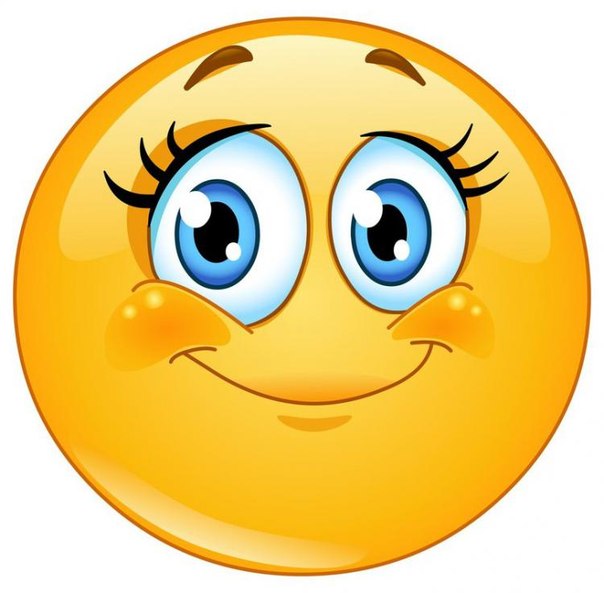 Good morning, good morning,
Good morning to you!
Good morning, good morning,
I am glad to see you!
- Hello, I am Smiley!
- Hello, I am ______!
Aa
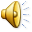 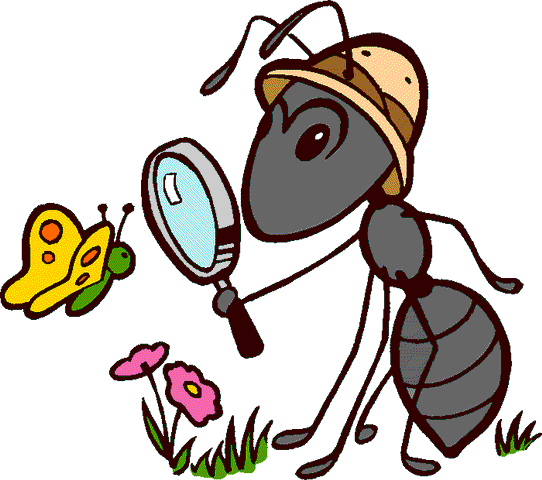 ant
Bb
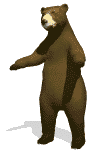 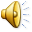 bear
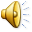 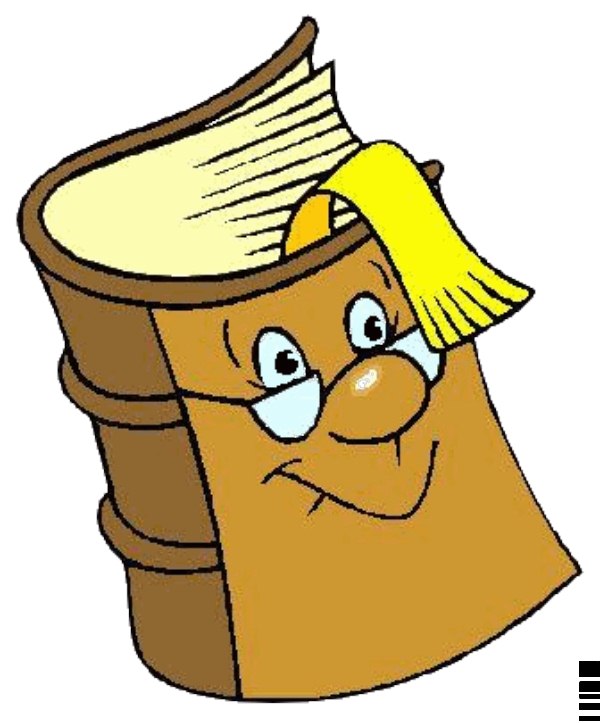 book
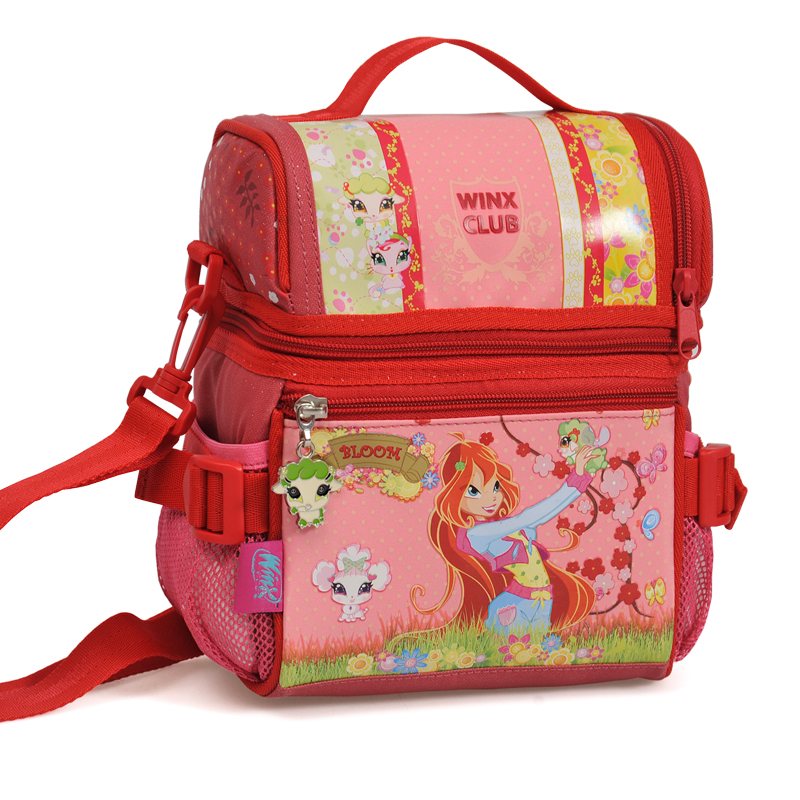 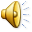 bag
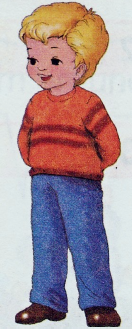 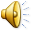 brother
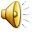 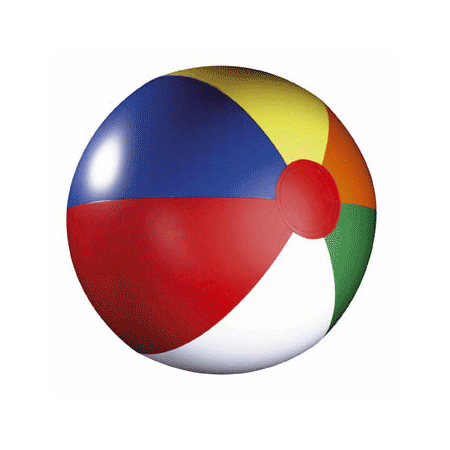 ball
Cc
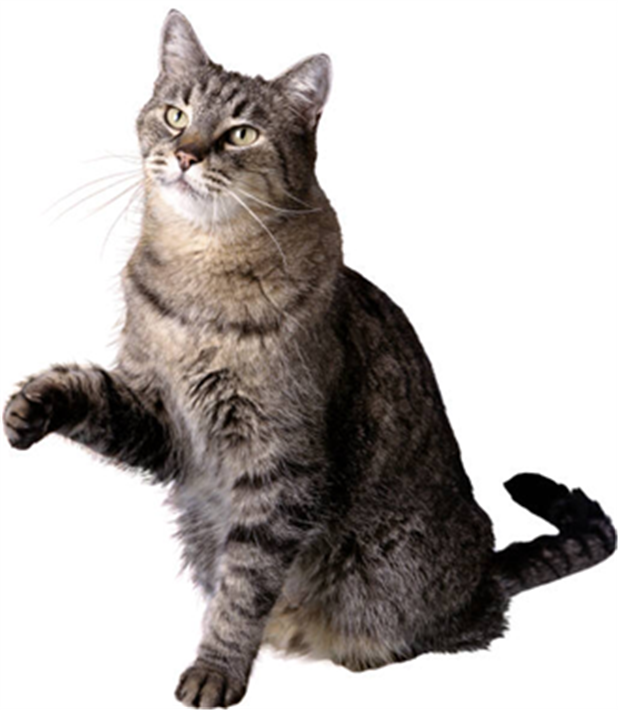 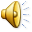 cat
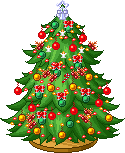 Christmas Tree
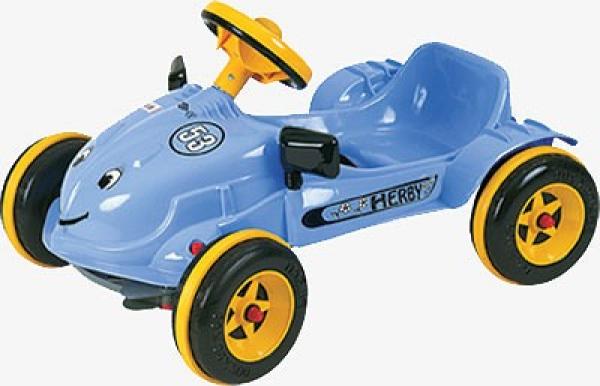 car
Dd
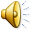 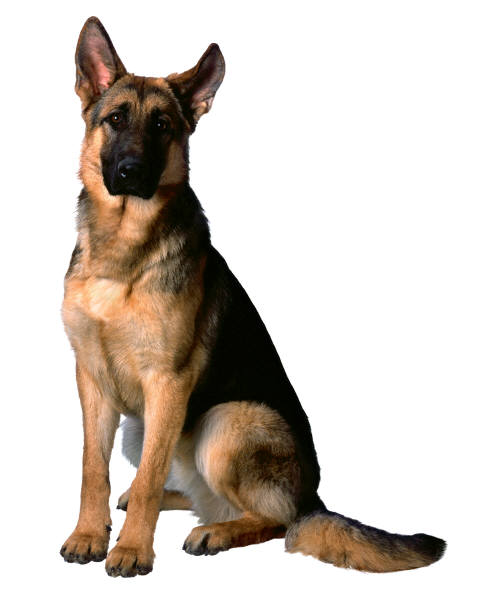 dog
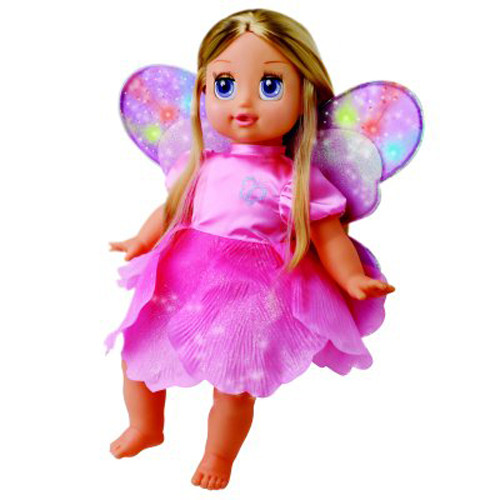 doll
Ee
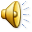 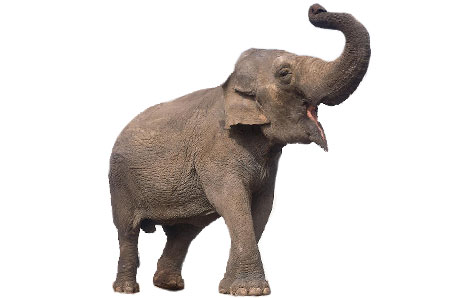 elephant
Ff
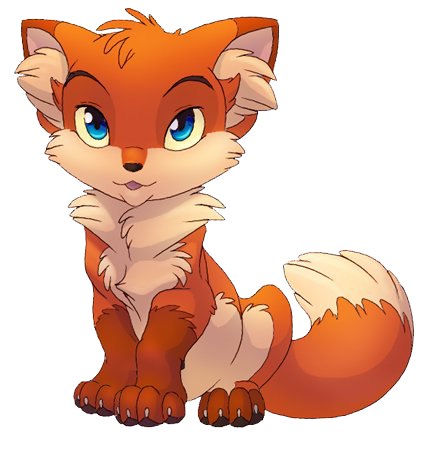 fox
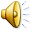 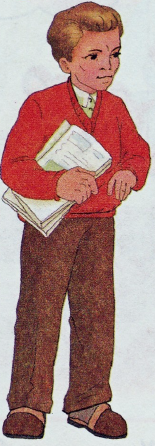 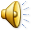 father
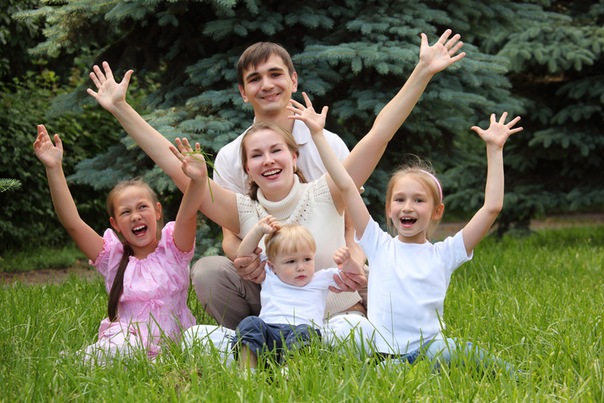 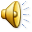 family
Gg
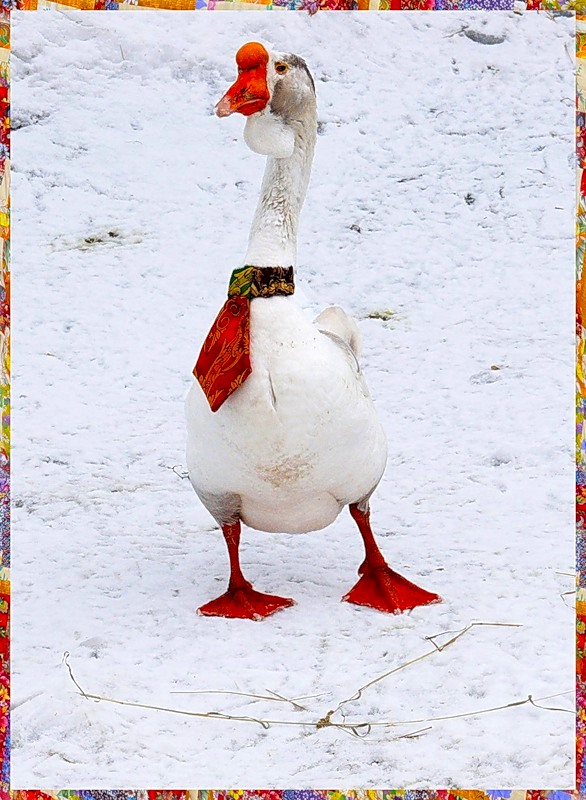 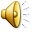 goose
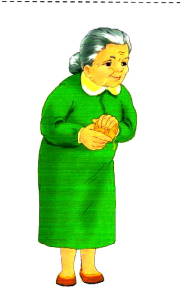 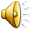 Grandmother
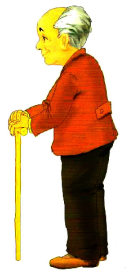 Grandfather
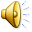 Hh
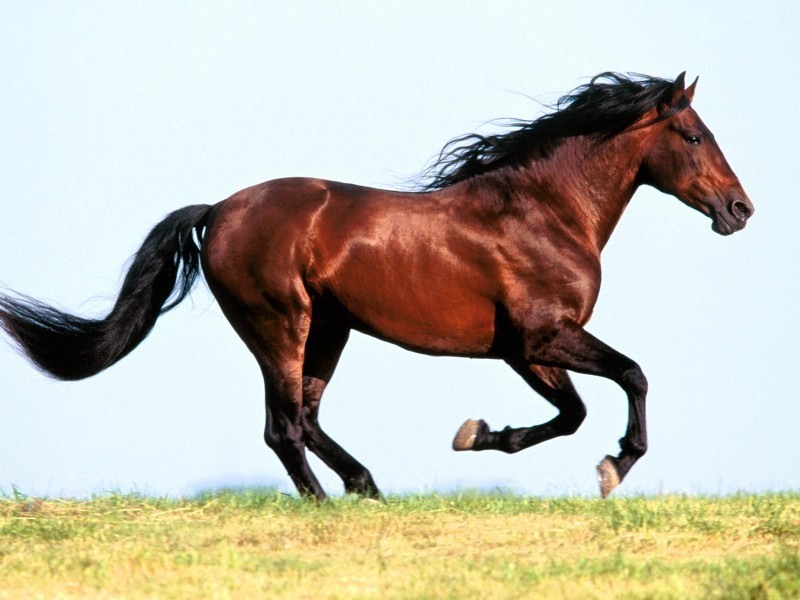 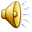 horse
Ii
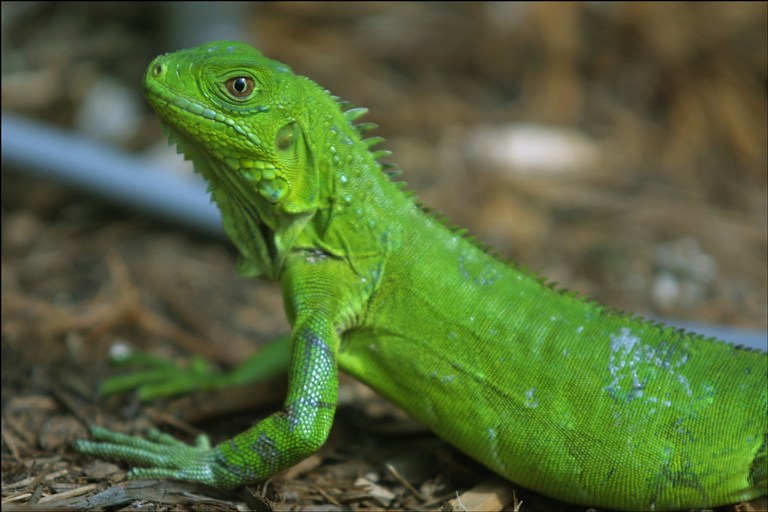 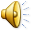 iguana
Jj
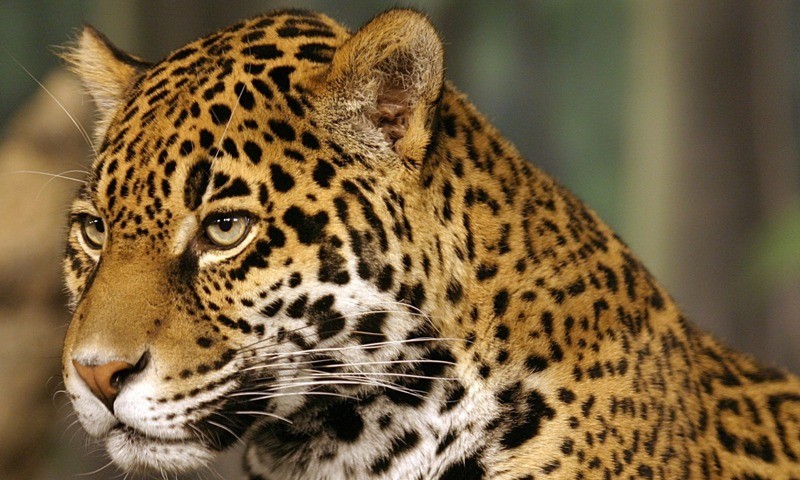 jaguar
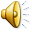 Kk
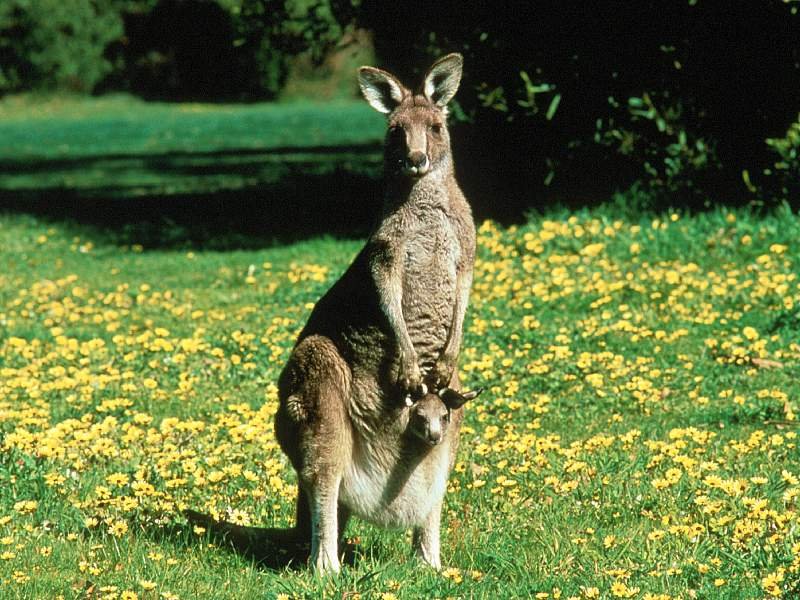 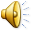 kangaroo
Ll
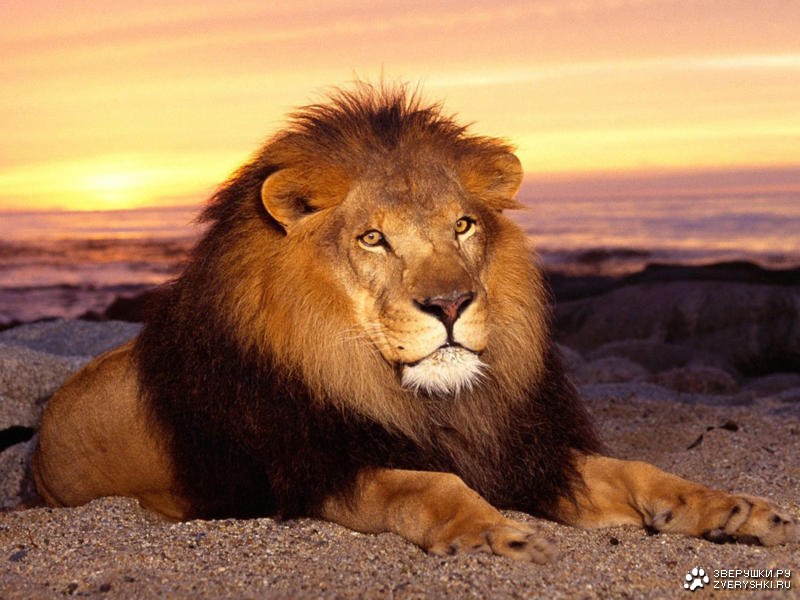 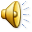 lion
Mm
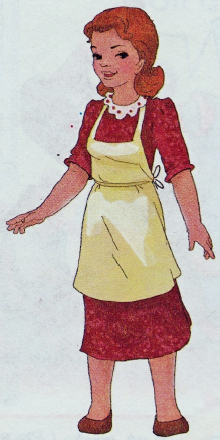 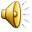 Mother
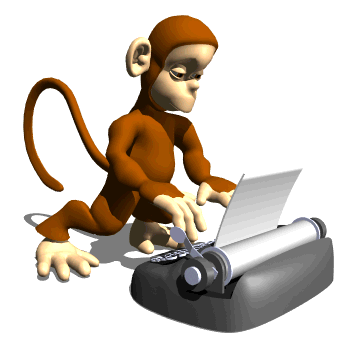 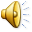 monkey
Nn
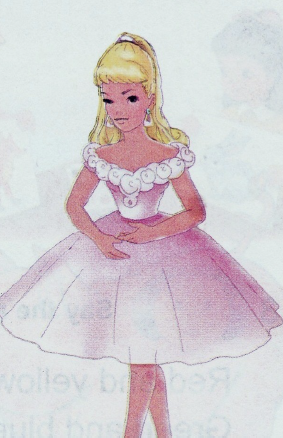 Nina
Oo
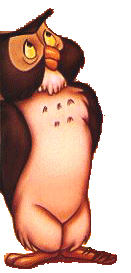 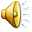 owl
Pp
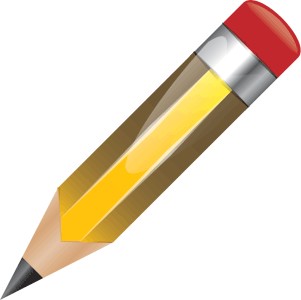 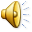 pencil
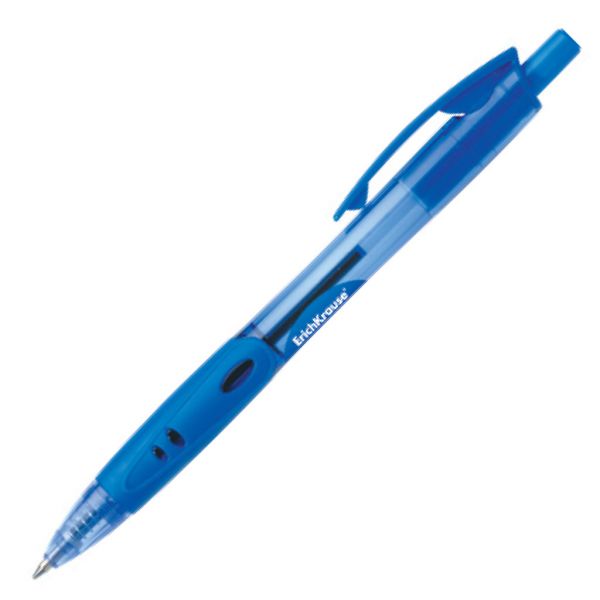 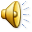 pen
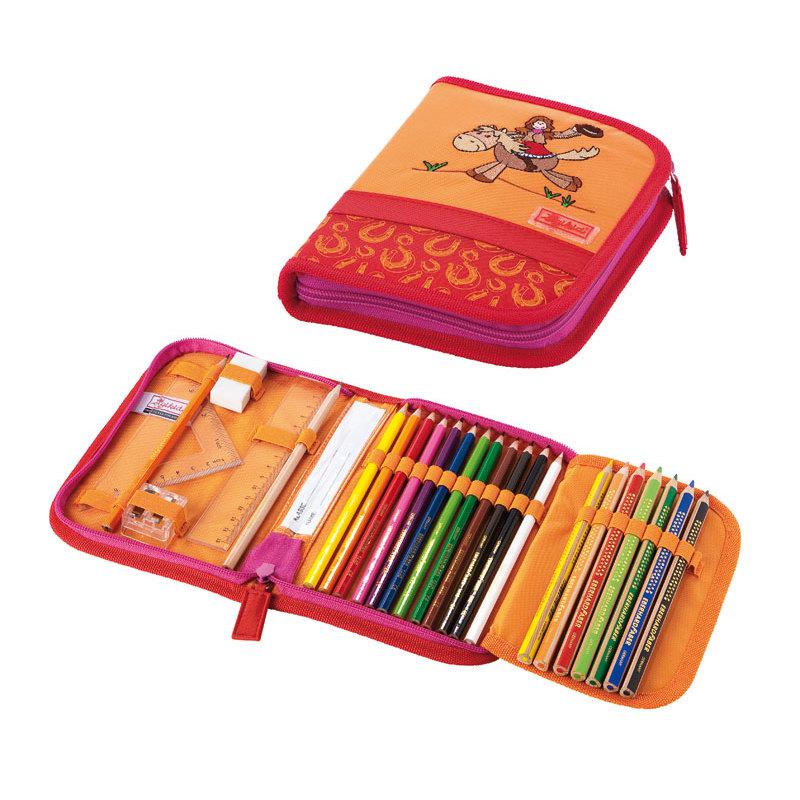 pencil-box
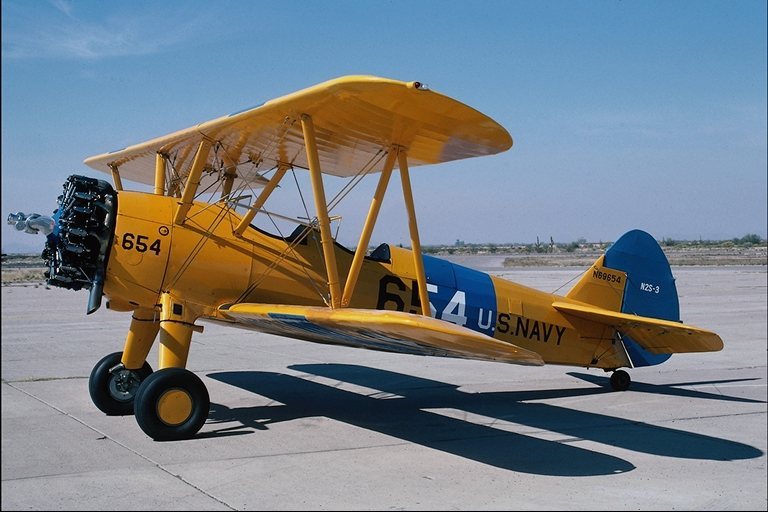 plane
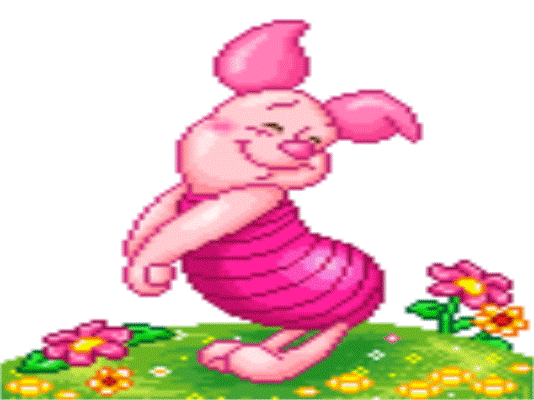 pig
Qq
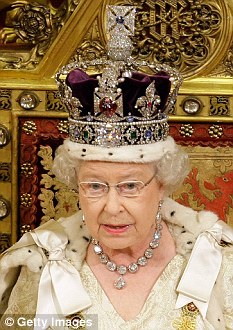 Queen
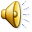 Rr
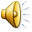 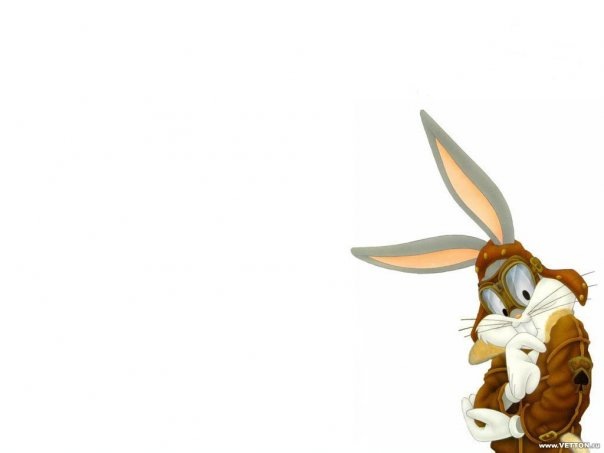 rabbit
What is this?- This is a __.
Good-bye!